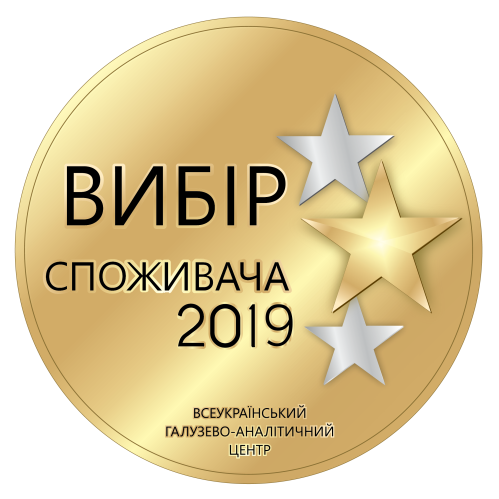 БЛЕНДЕРИ(з оновленою комплектацією)
Ще більше можливостей в блендерах Rotex! 

До моделей RTB830-B та RTB890-B доданий – вспінювач  молока.
Зміни в комплектації RTB890-B та RTB830-B
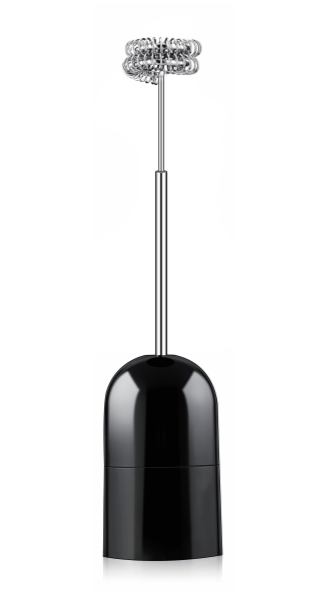 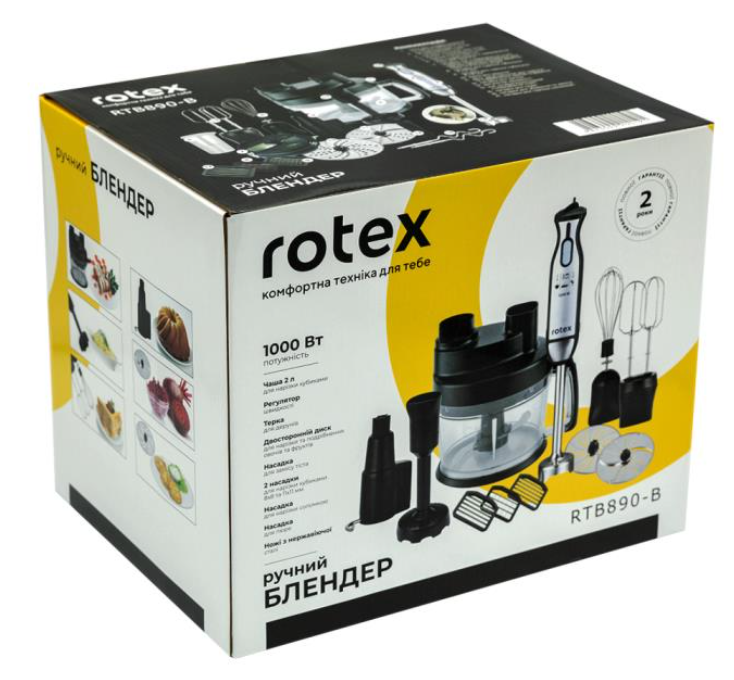 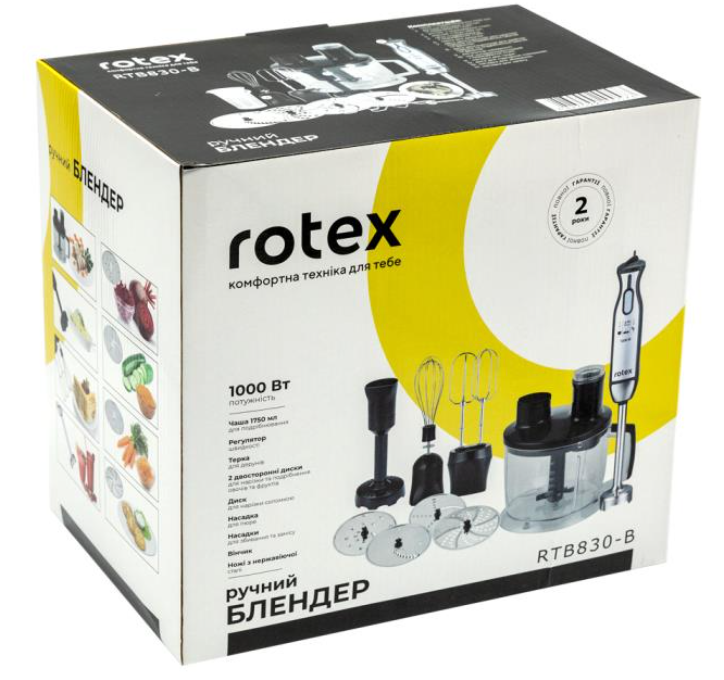 RTB830-B
RTB890-B
3
RTB810-B
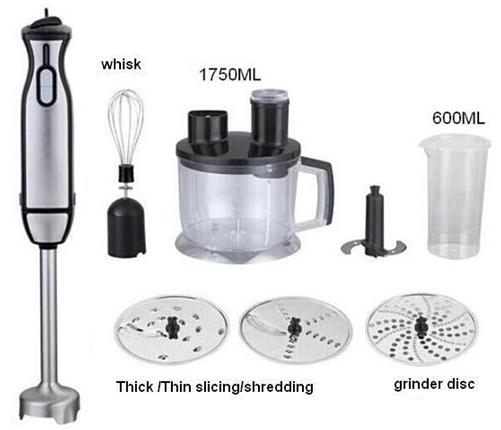 Характеристики: 

Потужність 1000 Вт
2 швидкісних режими роботи
Регулятор швидкості на корпусі
Ножі чотирипелюсткові з нерж. сталі
Пластиковий корпус зі знімною ногою
Нога з нерж. сталі
Петля для підвішування
Комплектація: чаша з подрібнювачем 1,75 л, мірний стакан 0,6 л, віночок з нерж. сталі, терка для дерунів, два двосторонніх диска для грубої і дрібної нарізки та подрібнення овочів і фруктів
4
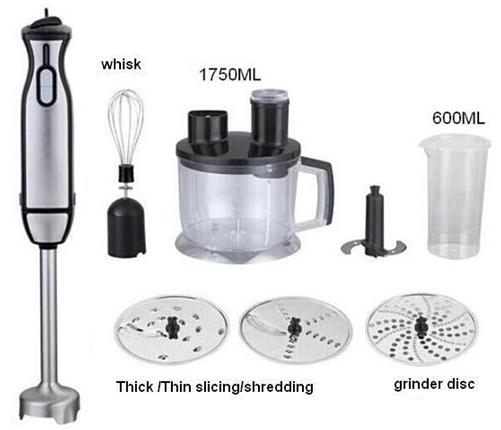 RTB830-B
Характеристики: 

Потужність 1000 Вт
2 швидкісних режиму роботи
Регулятор швидкості на корпусі
Ножі чотирипелюсткові з нерж. сталі
Пластиковий корпус зі знімною ногою
Нога з нерж. сталі
Петля для підвішування
Комплектація: чаша з подрібнювачем 1,75 л, мірний стакан 0,6 л, віночок з нерж. сталі, терка для дерунів, два двосторонніх диска для грубої і дрібної нарізки та подрібнення овочів і фруктів. Насадка для пюре. Диск для нарізки соломкою. Насадка для збивання. Насадка для замісу. Вспінювач молока.
Вспінювач  молока
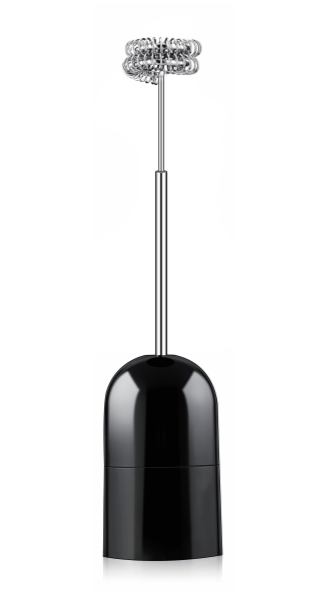 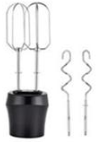 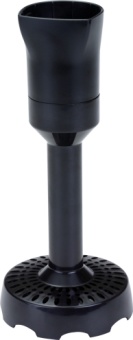 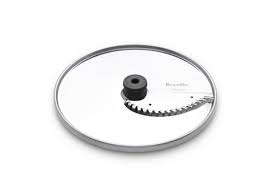 5
RTB850-B
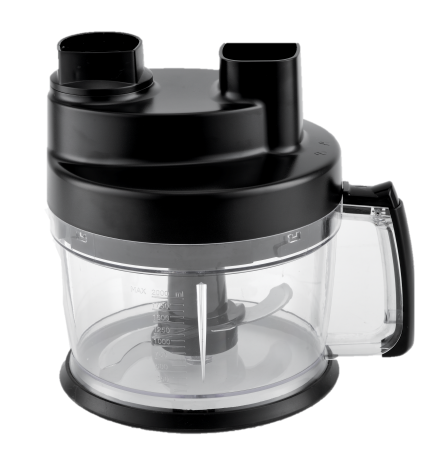 Характеристики: 

Потужність 1000 Вт
2 швидкісних режиму роботи
Регулятор швидкості на корпусі
Дві чаші-чоппера 2л та 0,4л
Ножі чотирипелюсткові з нерж. сталі
Пластиковий корпус зі знімною ногою
Нога з нерж. сталі
Петля для підвішування
Комплектація: чаша-чоппер для подрібнення і нарізки кубиками 2 л та 0,4 л, дві насадки для нарізки кубиками (8ммХ8мм і 11ммХ11мм), насадка для нарізки соломкою, мірний стакан 0,6 л, віночок з нерж. сталі, терка для дерунів, двосторонній диск для нарізки та подрібнення овочів і фруктів, тістоміс.
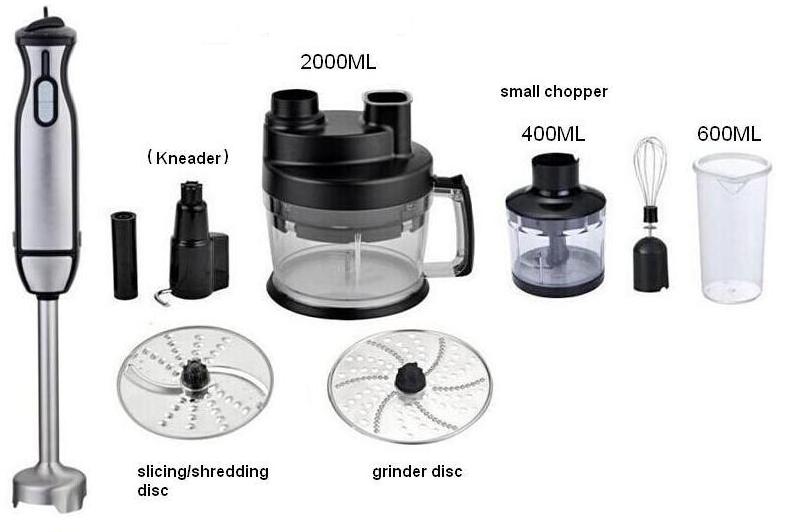 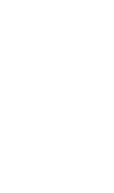 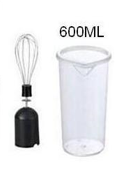 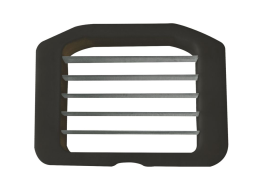 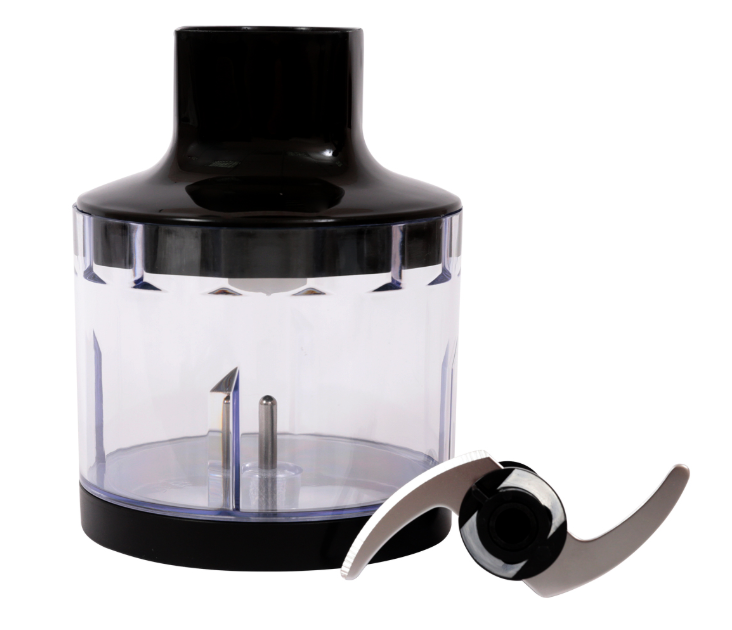 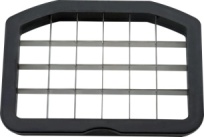 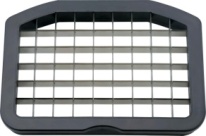 6
RTB890-B
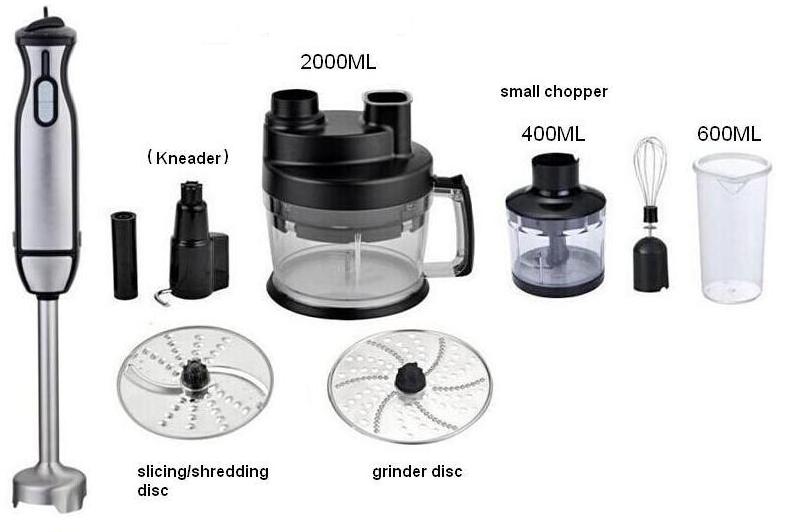 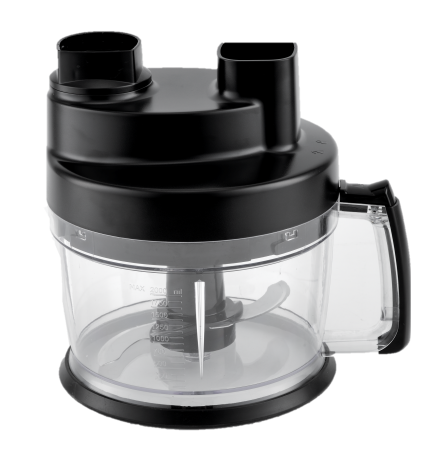 Вспінювач  молока
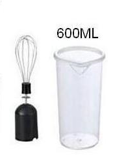 Характеристики: 

Потужність 1000 Вт
2 швидкісних режиму роботи
Регулятор швидкості на корпусі
Дві чаші-чоппера 2л та 0,4л
Ножі чотирипелюсткові з нерж. сталі
Пластиковий корпус зі знімною ногою
Нога з нерж. сталі
Пітля для підвішування
Комплектація: чаша-чоппер для подрібнення і нарізки кубиками 2 л та 0,4 л, дві насадки для нарізки кубиками (8ммХ8мм і 11ммХ11мм), насадка для нарізки соломкою, мірний стакан 0,6 л, віночок з нерж. сталі, терка для дерунів, двосторонній диск для нарізки та подрібнення овочів і фруктів, тістоміс, насадка для пюре, насадка для збивання, насадка для замісу. Вспінювач молока.
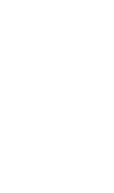 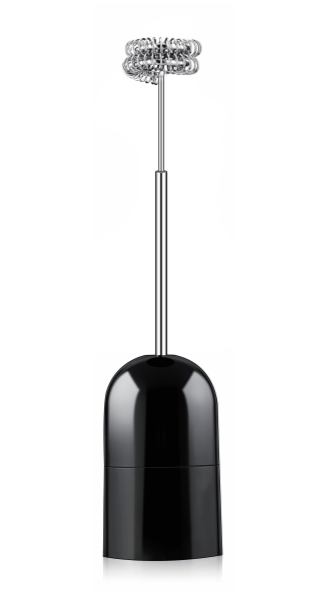 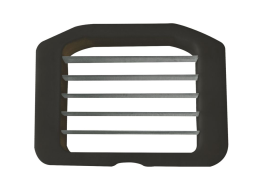 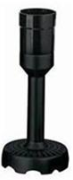 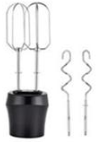 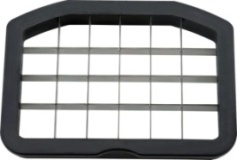 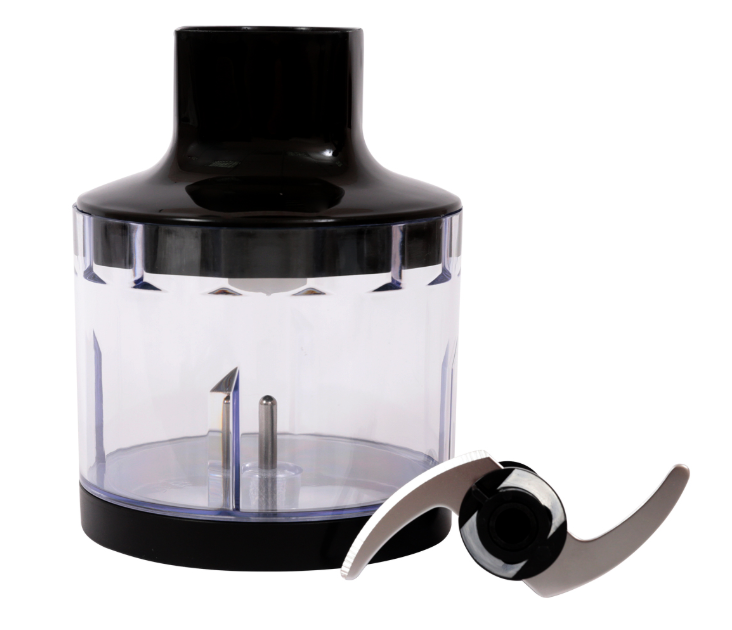 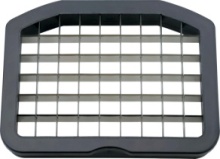 7
Нові моделі! 

Блендери RTB805-B та RTB807-B. Соковижималка для цитрусових RJW30-W Citrus Master
RTB805-B
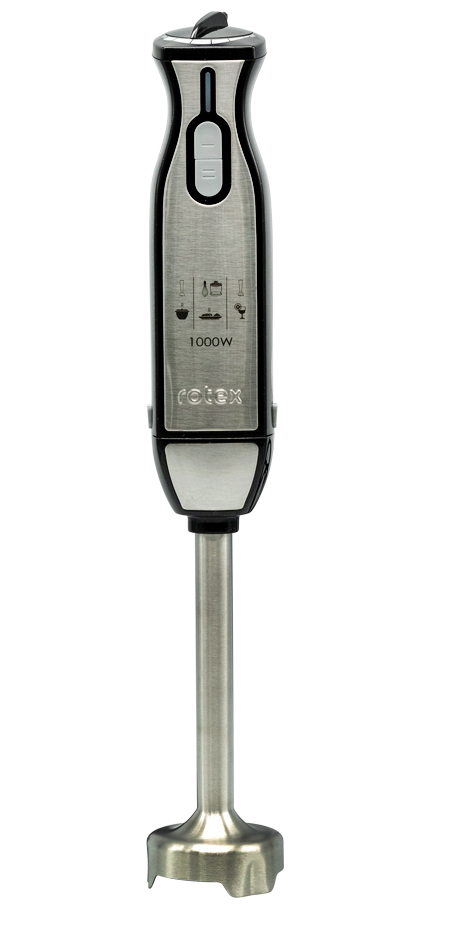 Характеристики: 

Потужність 1000 Вт
2 швидкісних режими роботи
Регулятор швидкості на корпусі
Ножі чотирипелюсткові з нерж. сталі
Пластиковий корпус зі знімною ногою
Нога з нерж. сталі
Петля для підвішування
Комплектація: мірний стакан 0,6 л, віночок з нерж. сталі, насадка для пюре.
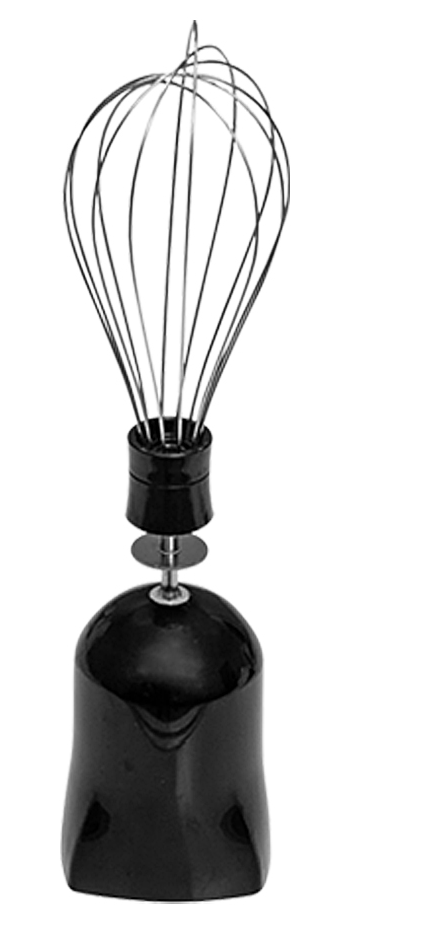 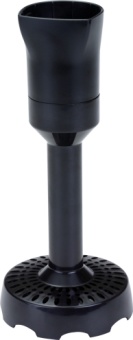 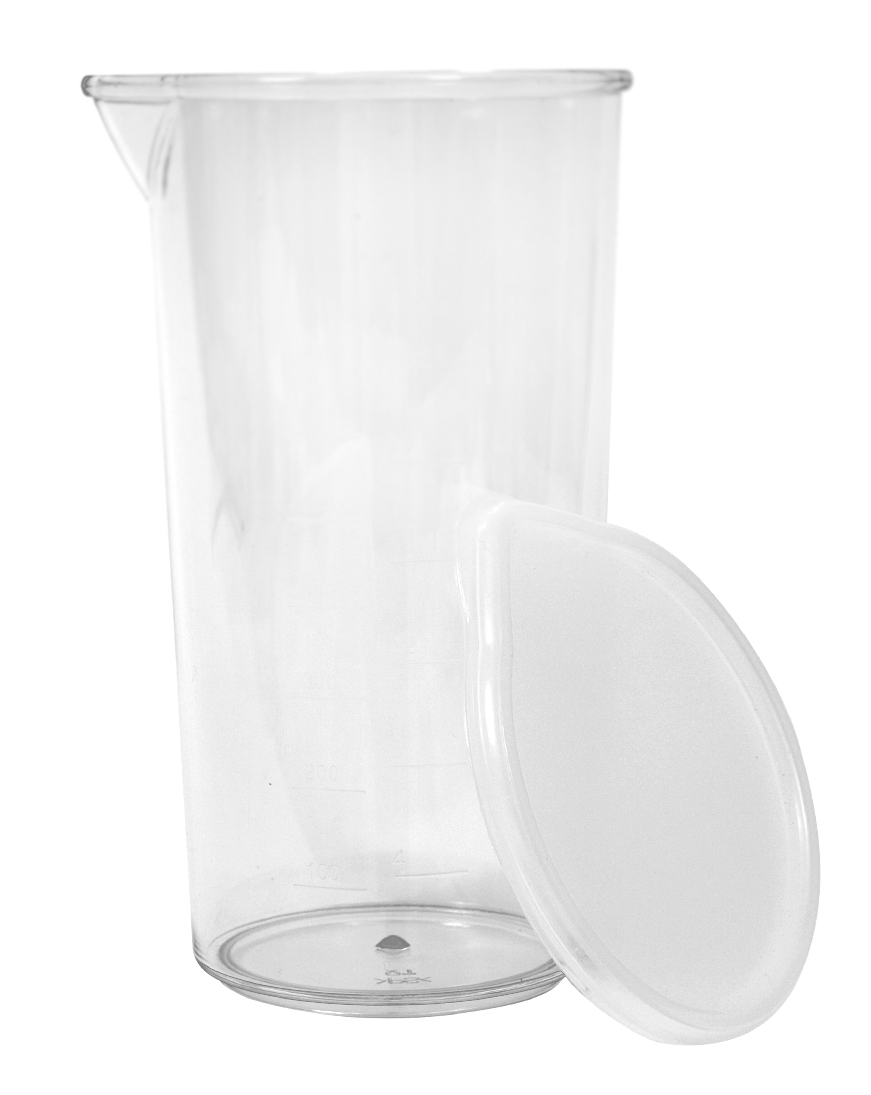 9
RTB807-B
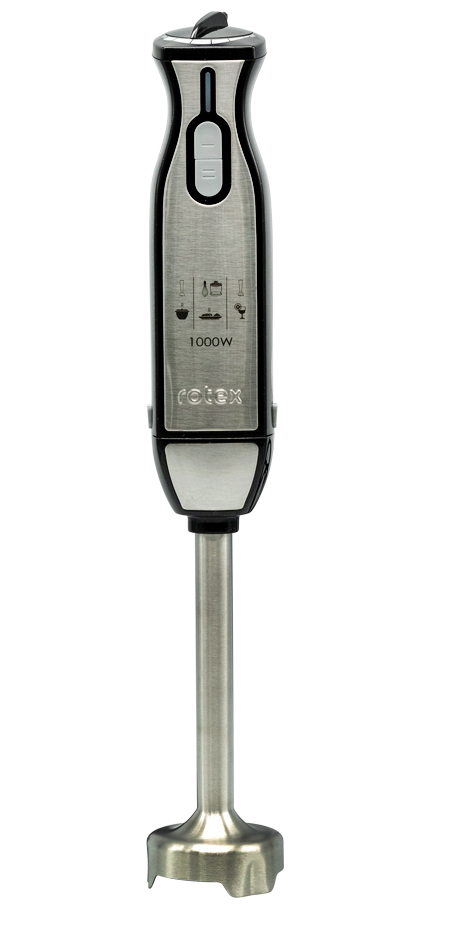 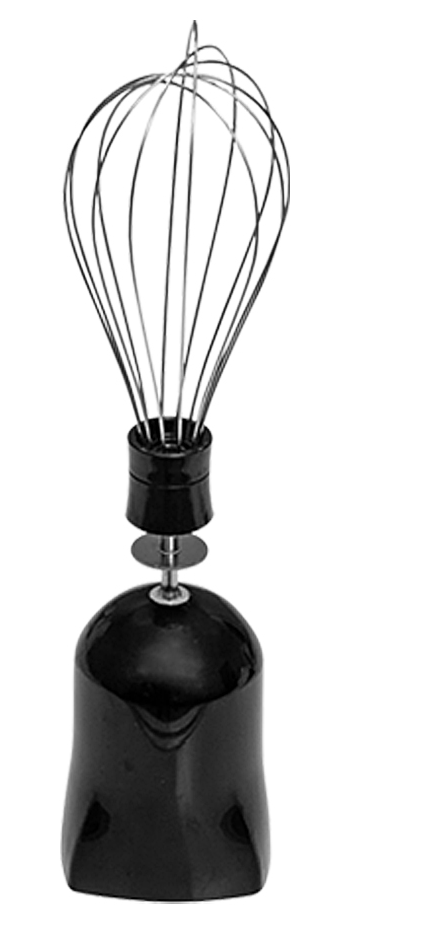 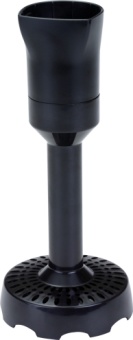 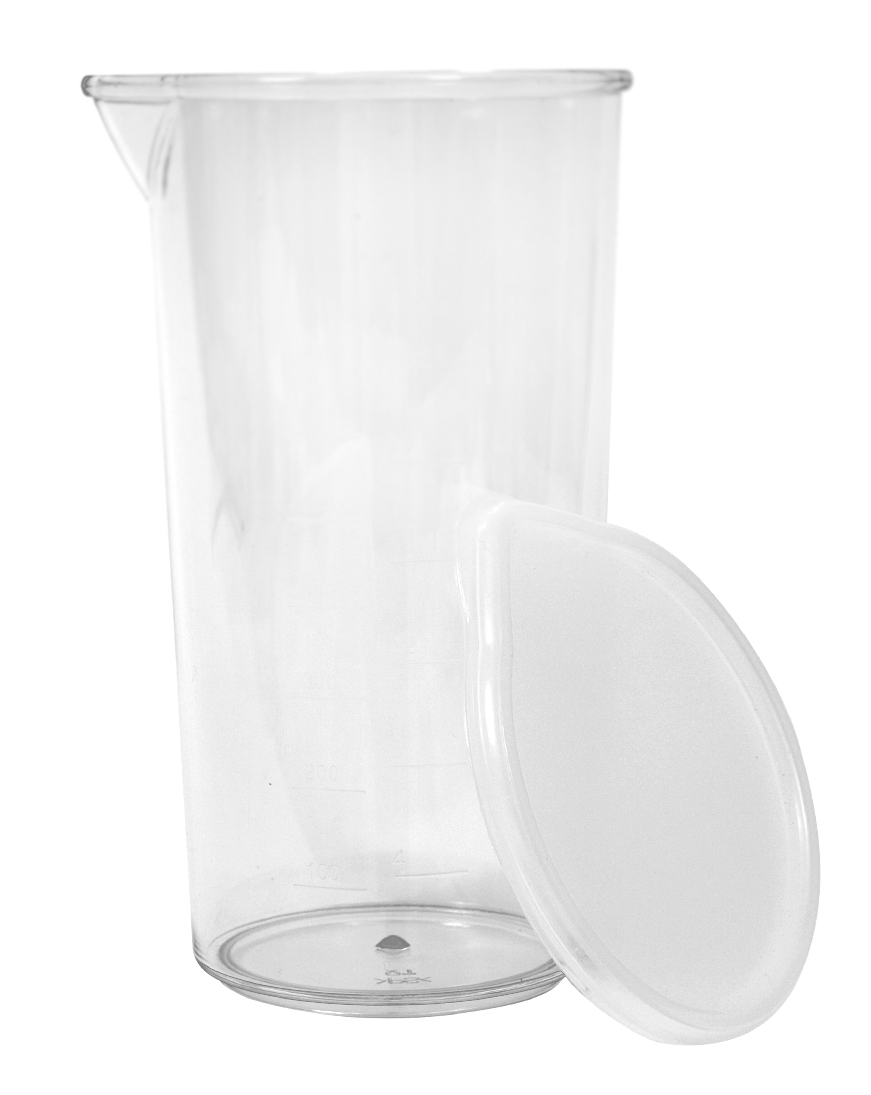 Характеристики: 

Потужність 1000 Вт
2 швидкісних режими роботи
Регулятор швидкості на корпусі
Ножі чотирипелюсткові з нерж. сталі
Пластиковий корпус зі знімною ногою
Нога з нерж. сталі
Петля для підвішування
Комплектація: чаша з подрібнювачем 0,4 л, мірний стакан 0,6 л, віночок з нерж. сталі, насадка для пюре, вспінювач молока.
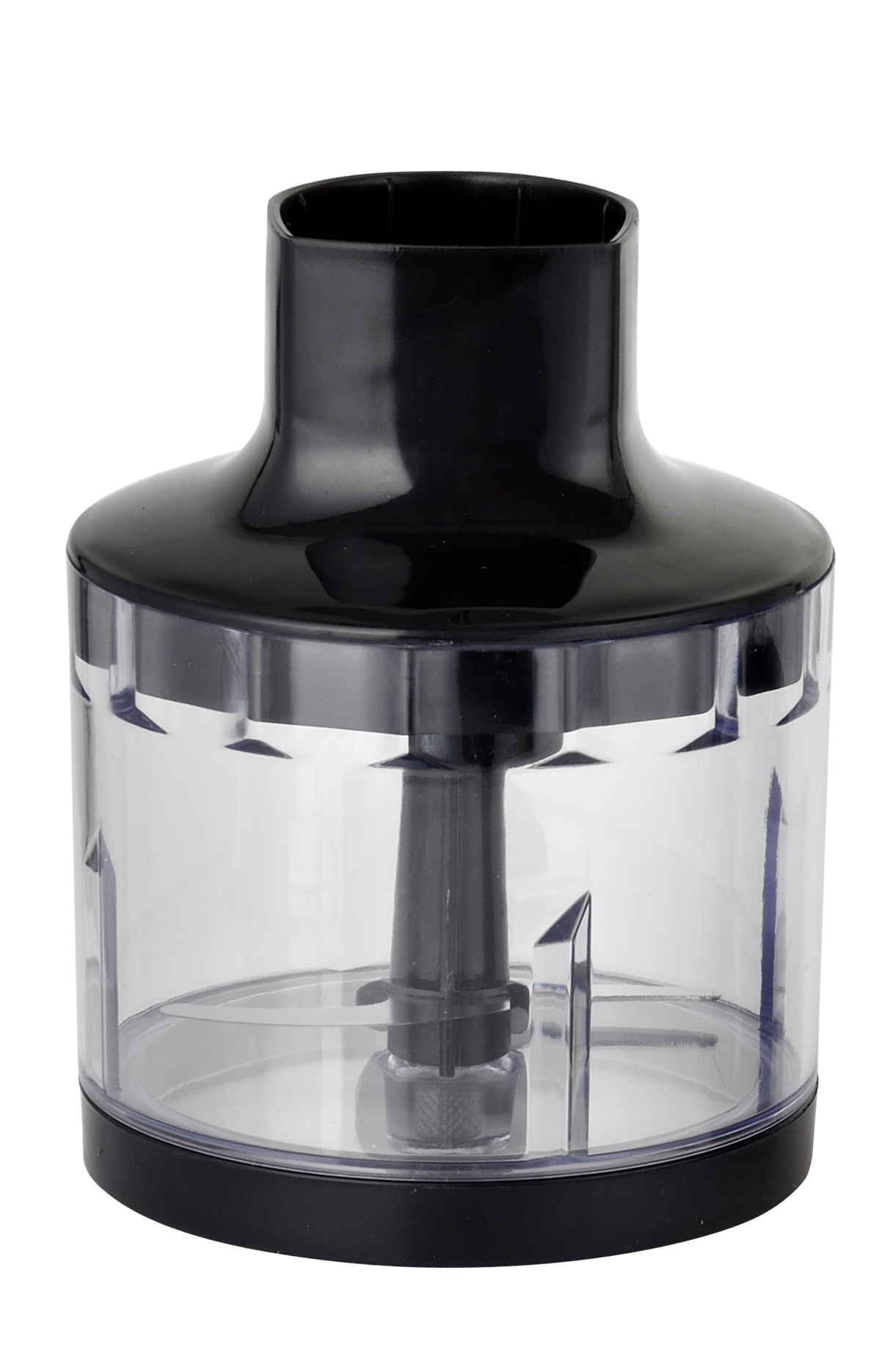 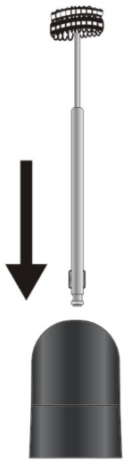 10
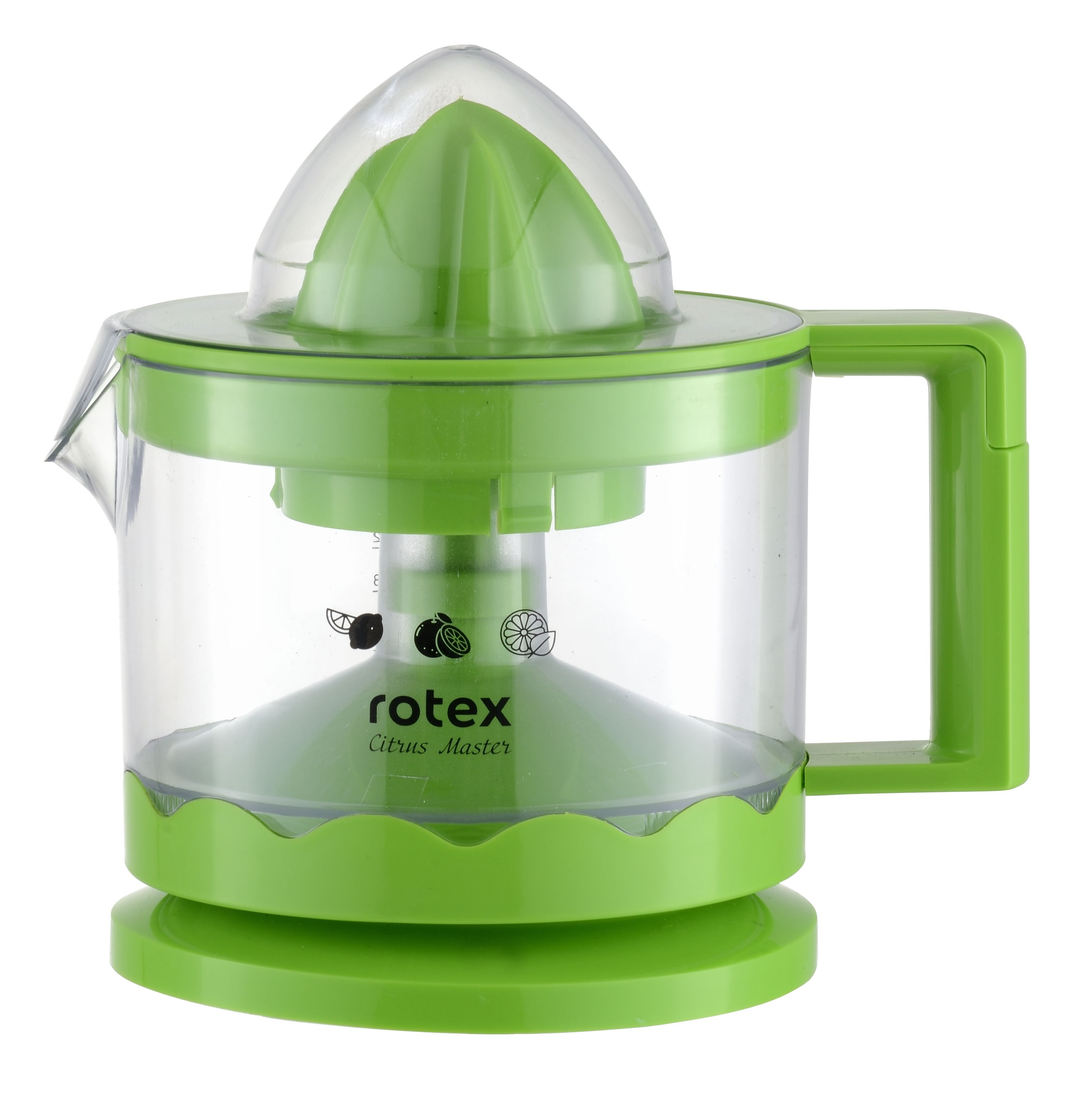 RJW30-W Citrus Master
Характеристики: 

Потужність 30 Вт
Ємність для соку 2 л
1 швидкість
Обертання вліво та вправо для ефективного віджимання
Чаша зі шкалою вимірювання
Місце для зберігання шнура
Матеріал корпусу: пластик
11
Дякуємо за увагу!
ВІДДІЛ ПРОДАЖІВ
(044) 207-10-43 (вн.1028)
sale@rotex.net.ua
СЕРВІСНЕ ОБСЛУГОВУВАННЯ
(044) 207-10-47
support@rotex.net.ua
Україна, м. Київ